Для жителей и предпринимателей
Что такое               ?
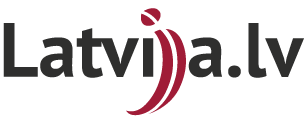 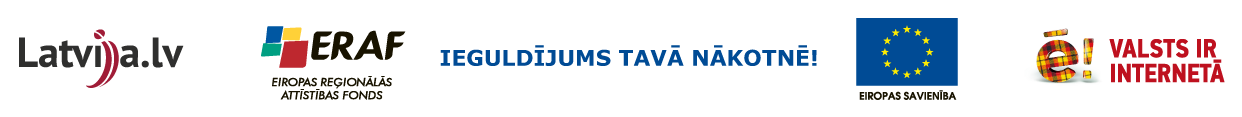 [Speaker Notes: Цель материала — представить краткий обзор возможностей, доступных жителям и предпринимателям на портале Latvija.lv, а также о том, что необходимо для использования портала, и как подготовиться к использованию е-услуг с помощью eID-карты и электронной подписи.]
Содержание
Введение
Что такое Latvija.lv?
Как может пригодиться Каталог публичных услуг?
Какие возможности предлагают услуги Latvija.lv?
Как использовать Latvija.lv? 
Как использовать Latvija.lv? 
Аутентификация
Как подготовиться к использованию Latvija.lv с помощью eID-карты и е-подписи?
Полезные источники информации 
Контактная информация
2
[Speaker Notes: При взгляде на оглавление можно получить представление о включенной в данный материал информации, которая разделена на три блока:
введение — общий обзор портала Latvija.lv; 
возможности для жителей — практическая информация о том, как пошагово использовать Latvija.lv, что необходимо и как подготовиться к использованию Latvija.lv с помощью eID-карты и е-подписи;
информация — часто задаваемые вопросы, источники дополнительной информации и контактная информация.]
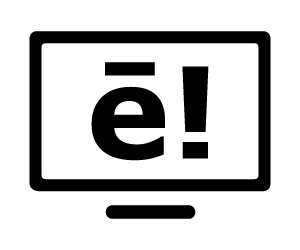 Что такое atvija.lv ?
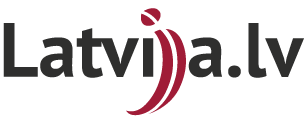 3
[Speaker Notes: Прежде чем мы обратимся к практическим рекомендациям по использованию портала, сначала рассмотрим сам портал.]
- портал предоставляемых государством и самоуправлениями услуг
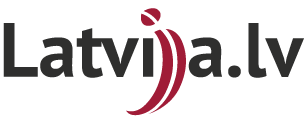 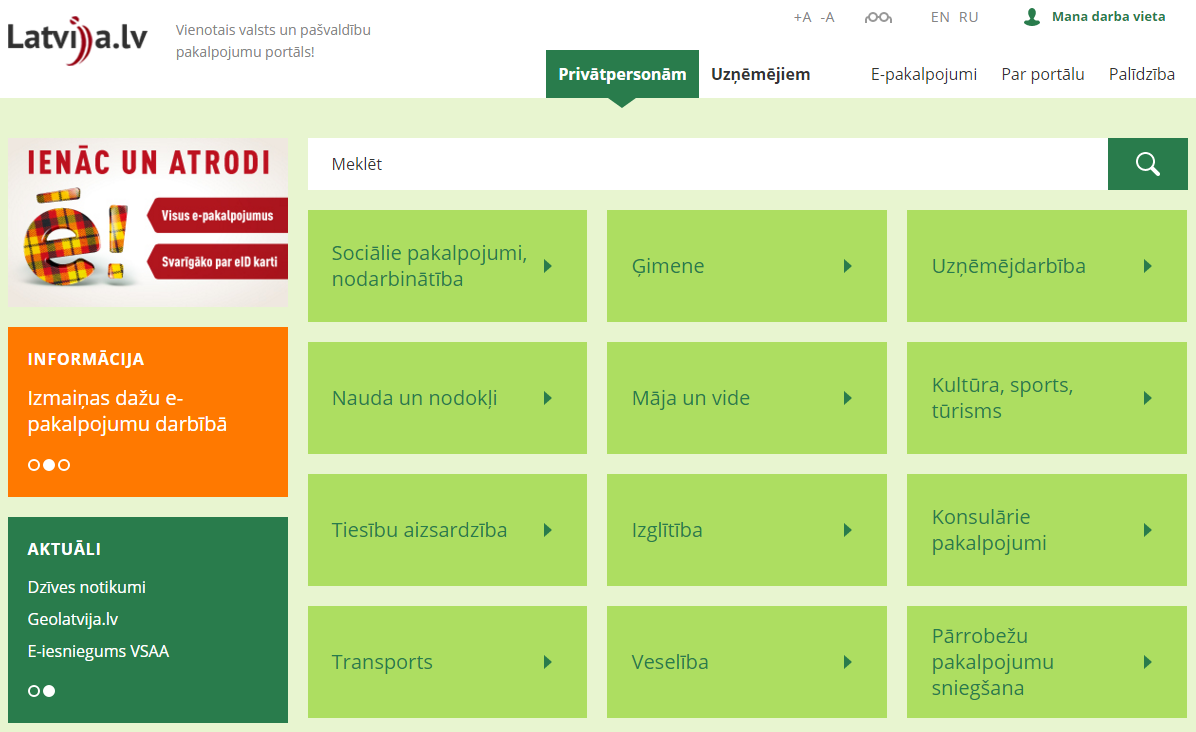 4
[Speaker Notes: Latvija.lv — это единственное место в Интернете, где в одном месте собраны все государственные услуги и е-услуги.]
– центральный латвийский сайт услуг
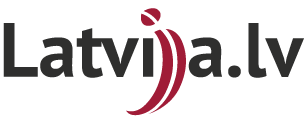 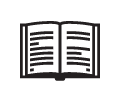 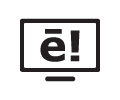 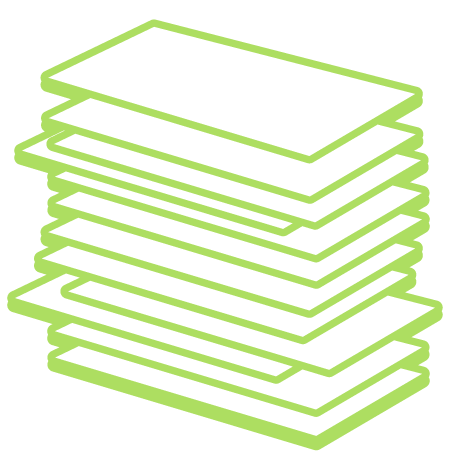 Свыше 2200описанийпубличных услуг
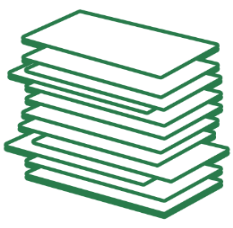 Свыше 350е-услуг
5
[Speaker Notes: Latvija.lv — это портал предоставляемых государством и самоуправлениями услуг, который содержит:
свыше 350 е-услуг государственных учреждений и учреждений самоуправлений, размещенных на портале Latvija.lv;
свыше 2200 описаний публичных услуг государственных учреждений и учреждений самоуправлений.]
Что и где доступно на портале?
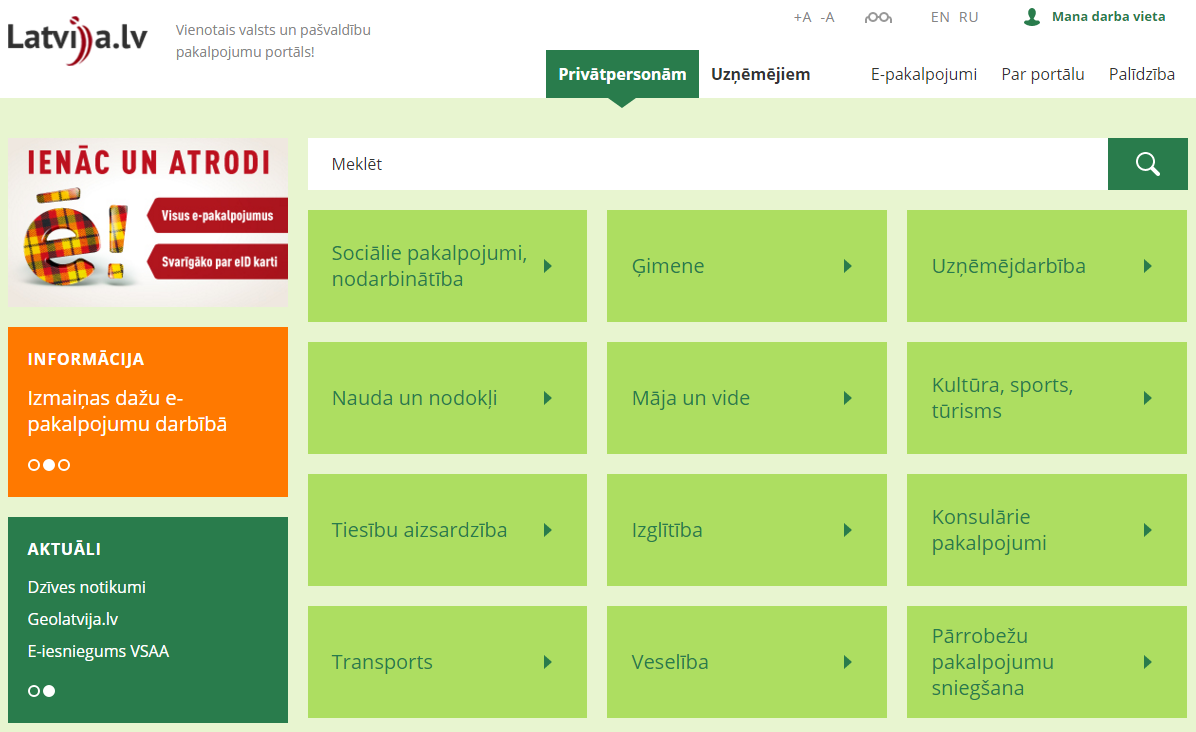 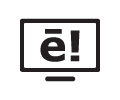 Каталоге-услуг
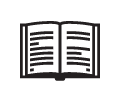 Каталог публичныхуслуг
6
[Speaker Notes: Так расположены каталоги на начальной странице портала. 
Кроме того, в октябре 2015 года портал Latvija.lv был улучшен для большего удобства и наглядности (http://www.vraa.gov.lv/lv/news/article.php?id=41160).

Е-услуга — это возможность получить услуги дистанционно через Интернет, используя средства информационных технологий и коммуникации.
Каталог публичных услуг (КПУ) — это регистр услуг, оказываемых государственными учреждениями и учреждениями самоуправлений, в котором представлены описания публичных услуг и способы их предоставления. Он открыт для общего доступа на портале Latvija.lv.]
Каждый четвертый житель Латвии использовал
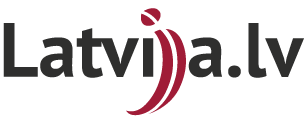 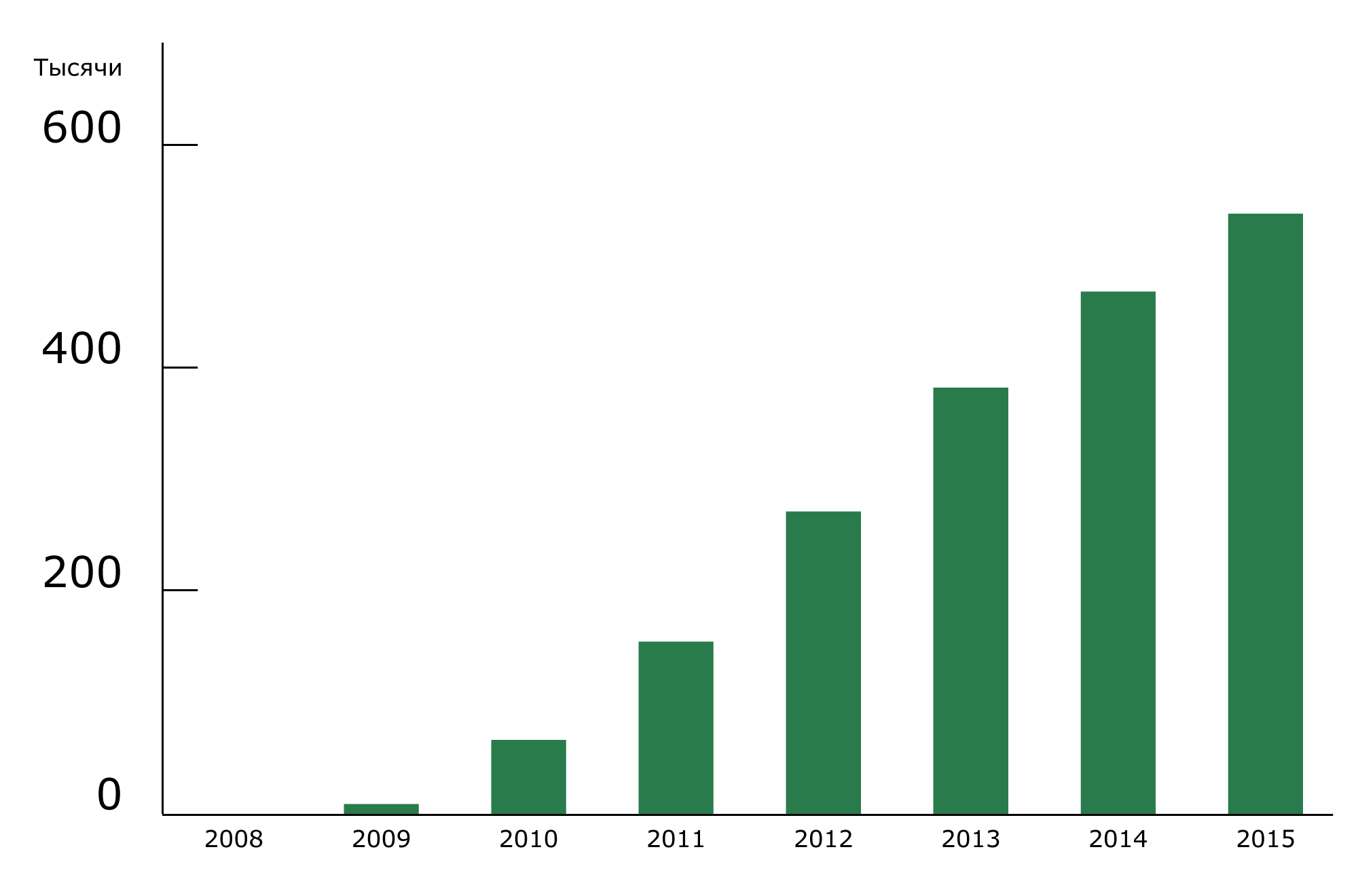 Уникальные пользователи Latvija.lv,которые начали пользоваться е-услугами
7
[Speaker Notes: Как видно на графике, наблюдается тенденция роста использования е-услуг Latvija.lv — с каждым годом жители Латвии все чаще используют этот сайт. Если с точки зрения жителя, это централизованный сайт услуг, то с точки зрения учреждения — это платформа, где текущие и потенциальные клиенты собираются вместе в интернет-среде и где с ними можно легко связаться.]
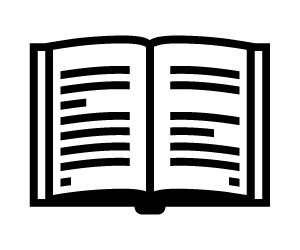 Как может пригодиться Каталог публичных услуг?
8
[Speaker Notes: Как уже упоминалось в презентации, на портале Latvija.lv находится Каталог публичных услуг, для использования которого требуется только компьютер, планшет или другое устройство с подключением к Интернету.]
Каталог публичных услуг: 
все предоставляемые государством и самоуправлениями услуги в одном месте
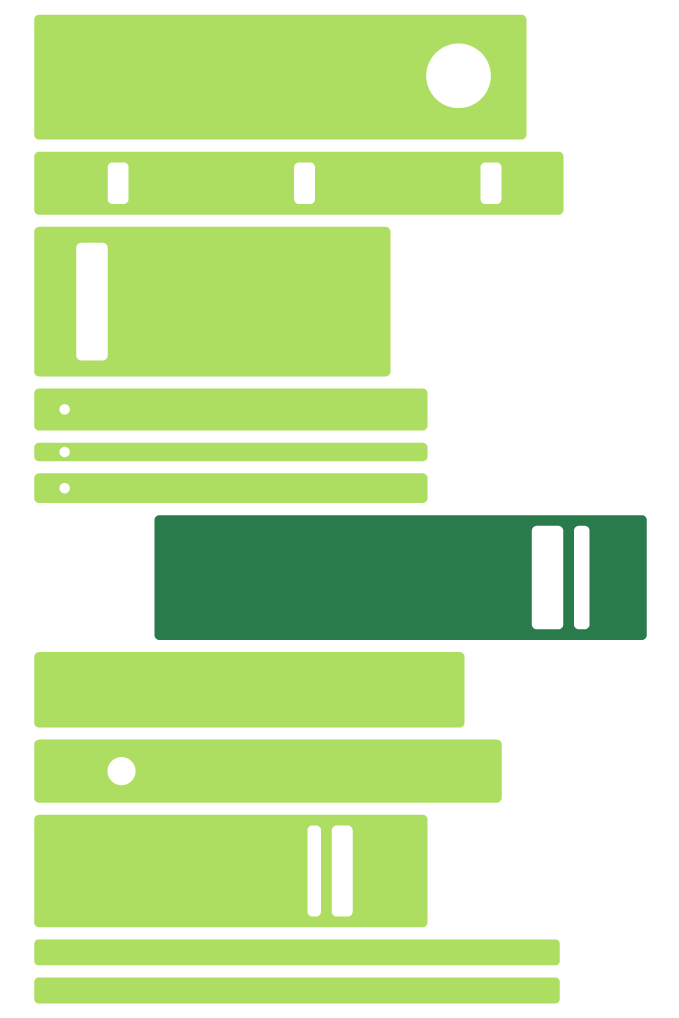 Ты можешь найти необходимую тебе услугу по: 
названию услуги,
учреждению,
жизненной ситуации.
9
[Speaker Notes: Все знают, что государственные учреждения оказывают много разных услуг как жителям, так и предпринимателям. Учреждения предоставляют услуги в соответствии с порученными им заданиями и функциями. 
Поскольку число учреждений и предоставляемых ими услуг очень велико, поэтому чтобы жители и предприниматели могли проще ориентироваться в них, был создан единый каталог публичных услуг, в котором можно найти все предоставляемые государством услуги по:
	- названию услуги;
	- учреждению;
	- жизненной ситуации.]
Услуги для каждой жизненной ситуации
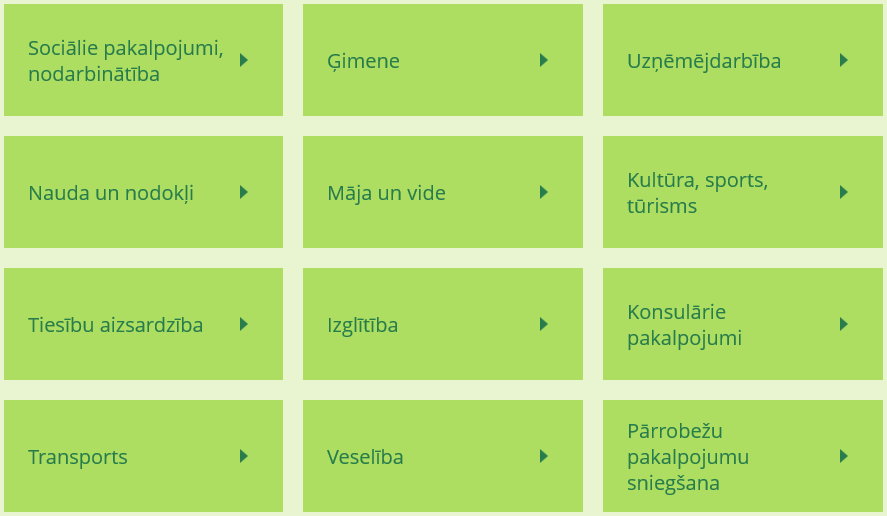 10
[Speaker Notes: На начальной странице портала Latvija.lv доступен Каталог публичных услуг, разделенный на разные тематические группы.]
Пример карточки Каталога публичных услуг
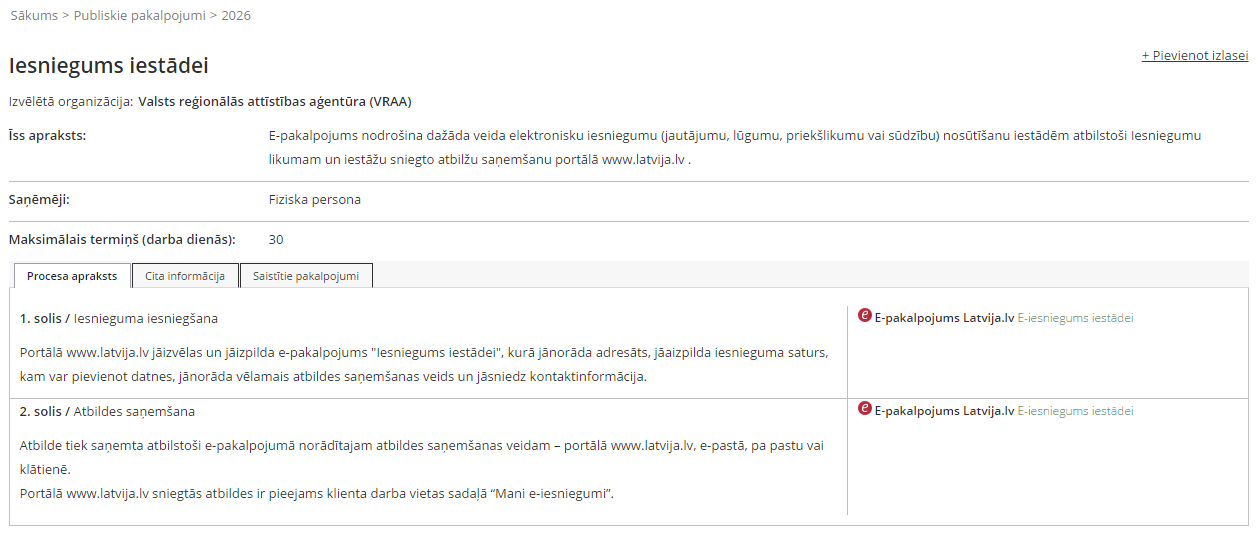 Информация об услуге
Информация о том, где и как получить информацию
11
[Speaker Notes: Из описания можно узнать, где и каким образом можно получить услугу.]
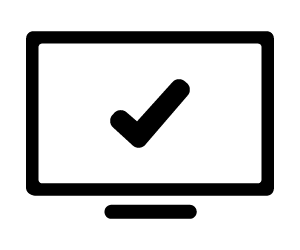 Какие возможности
Предоставляют е-услуги
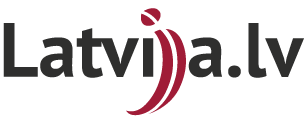 ?
12
[Speaker Notes: Вторая важнейшая часть Latvija.lv — это каталог е-услуг, в котором, как я уже упоминала, доступны свыше 350 электронных услуг.]
Жители все активнее пользуются е-услугами
59,8%
53%
51,7%
июнь, 2014
декабрь, 2014
июнь, 2015
Использовали предоставляемые государством и самоуправлениямие-услуги в течение последних 6 месяцев
Проведенное МЗОСРЗ (Министерством защиты окружающей среды и регионального развития) исследование общественного мнения об использовании е-услуг в Латвии
13
[Speaker Notes: Жители все активнее пользуются е-услугами — только за год число пользователей е-услуг возросло на 8%.]
Наиболее популярные
е-услуги               , 2015
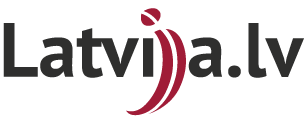 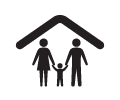 1.
Подача декларации места жительства
Подача электронной заявки на учебу в рамках основных учебных программ
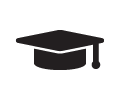 2.
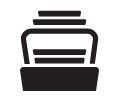 3.
Мои данные в Регистре населения
Информация о прогнозируемом размере пенсии по старости
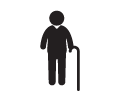 4.
Выписка со счета участника финансируемой государством пенсионной схемы (2-го уровня пенсий)
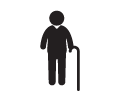 5.
Информация о взносах социального страхования и периодах страхования
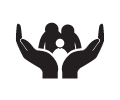 6.
Регистрация в регистрах, которые ведутся Регистром предприятий
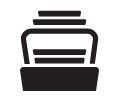 7.
14
[Speaker Notes: Это самые популярные е-услуги, доступные на Latvija.lv, в этом году:
как видно, первое место заняла универсальная услуга, которую может и использует значительная часть населения; более того, это услуга является самой популярной с момента ее создания (на протяжении шести лет);
остальные услуги — это услуги более узкого профиля, предоставляемые конкретным учреждением (УДГМ, ГАСС, РП).]
Преимущества е-услуг
Е-услуги: услуги предоставляемые государством и самоуправлениями услуги в Интернете:
24/7 — в любое время;
УДОБНО — в любом месте;
БЕЗОПАСНО — с безопасным доступом и идентификацией лица;
ПРОСТО — можно произвести оплату при необходимости.
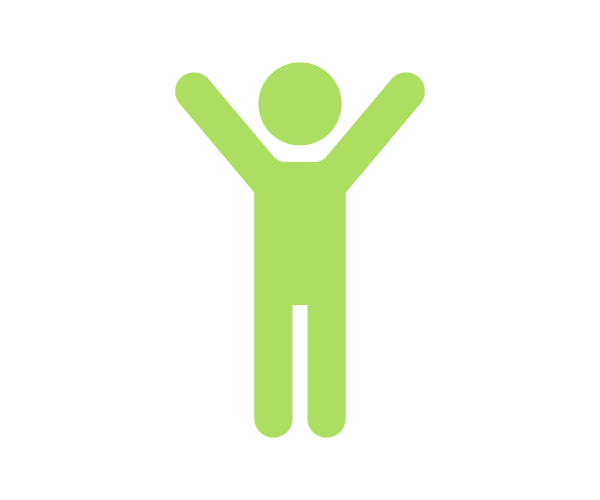 15
[Speaker Notes: Е-услуги позволяют пользователю связаться с государственными учреждениями и учреждениями самоуправлений в любое время и в любом месте, кроме того, они надежны и просты.]
Е-услуги экономят деньги
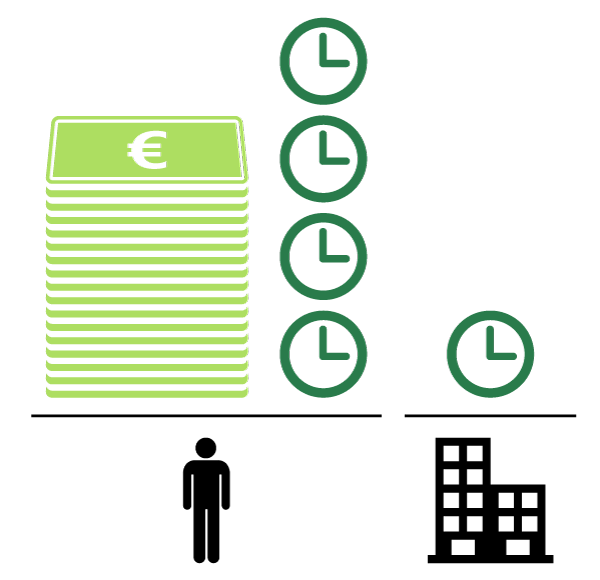 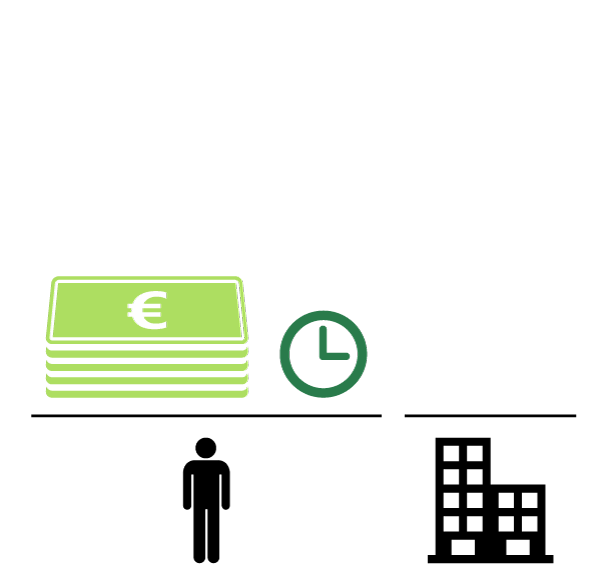 Расходы на оказание > 5,50 EUR
Время для учреждения — 15 минут
Время для человека — 1 час
Расходы на оказание < 1,40 EUR
Время для учреждения — 0 минут
Время для человека — 15 минут
Расходы на оказание услуги
Оказание услуги на Latvija.lv
16
[Speaker Notes: Пример выгоды от е-услуги — как она экономит деньги учреждения и клиента.]
Е-услуги экономят время
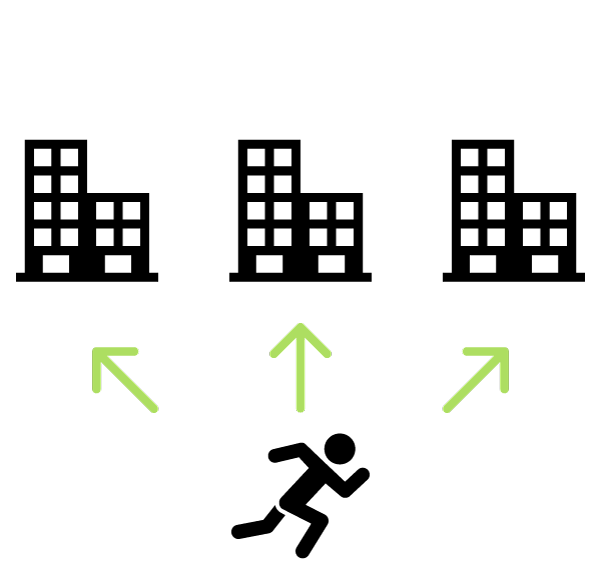 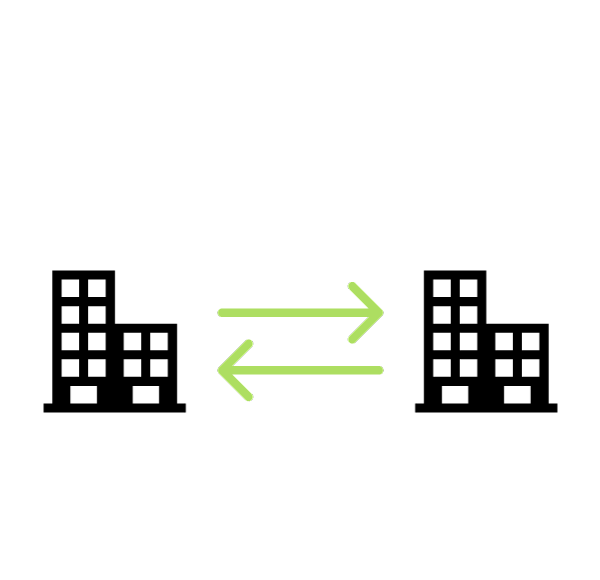 Выгода: 
один предприниматель экономит полный рабочий день одного работника — или 1 млн. евро в год все предприятия вместе;
государственные учреждения экономят 14 рабочих ставок, которые были бы потрачены на выдачу справок.
Раньше: предприниматели должны были посетить три учреждения, чтобы подать справки для тендера
Сейчас: учреждения сами получают информацию из регистров без вовлечения предпринимателя
17
[Speaker Notes: Пример выгоды от е-услуги — как она экономит время учреждения и клиента.]
Жители Латвии готовы к общению с государством в Интернете
86%
75%
70%
67%
58%
57%
Латвия
ЕС
Латвия
ЕС
Латвия
ЕС
Используют интернет-банк
Читают новости он-лайн
Используют социальные сети
72% регулярно используют Интернет (75% в среднем по ЕС)
25% используют государственные е-услуги (33% в среднем по ЕС)
90% пользователей е-услуг признают, что они облегчили им повседневную жизнь
18
МЗОСРЗ, Индекс цифровой экономики и общества ЕК 2015
[Speaker Notes: Жители Латвии готовы к общению с государством в Интернете — также как мы в повседневной жизни читаем новости он-лайн, используем интернет-банк и социальные сети (к тому же больше, чем в среднем по ЕС), у нас есть все предпосылки для активного использования е-услуг.]
Освоению е-услуг препятствует страх ошибиться и привычка
77%
47%
22%
Лучше лично обсудить интересующие вопросы, чтобы избежать недоразумений
Так привык
Недостаточно хорошо умеет работать с компьютером, Интернетом
Почему бы не выбрать использование предоставляемых государством и самоуправлениями услуг электронно?
Проведенное МЗОСРЗ (Министерством защиты окружающей среды и регионального развития) исследование общественного мнения об использовании е-услуг в Латвии
19
[Speaker Notes: Освоению е-услуг препятствует страх ошибиться и привычка, кроме того, порой ставятся под сомнение навыки работы с компьютером.]
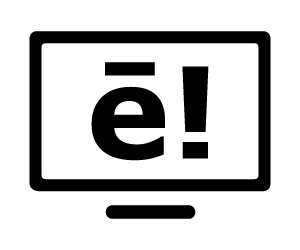 Как использовать               ?
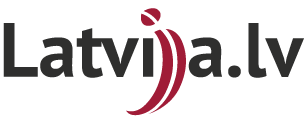 20
[Speaker Notes: Сейчас мы рассмотрим практическую информацию о том, как использовать портал и подготовить компьютер к работе с eID-картой и е-подписью.
Во-первых, начнем с того, как найти интересующую вещь на портале.]
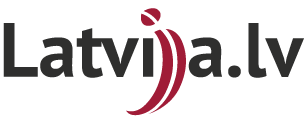 Как на портале Latvija.lv найти интересующую вещь?
Каталог е-услуг
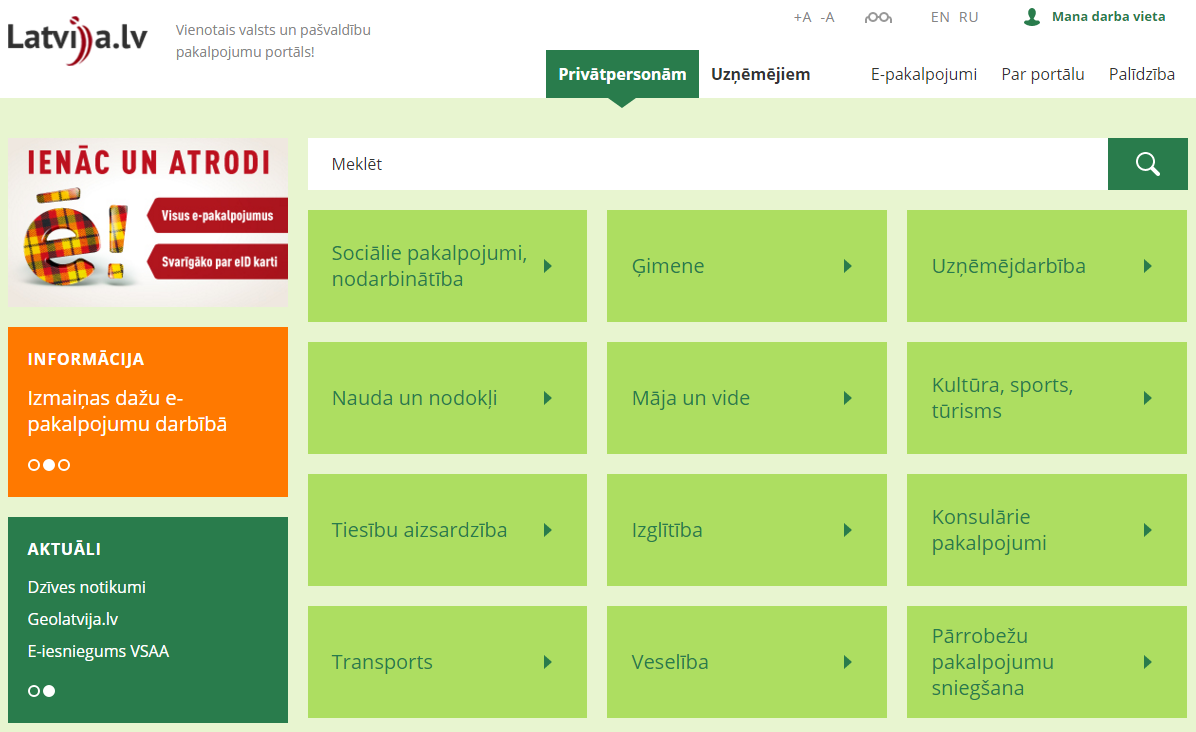 Поиск по ключевымсловам
Каталогпубличныхуслуг
21
[Speaker Notes: Так расположены каталоги на начальной странице портала:
каталог е-услуг;
Каталог публичных услуг;
а также окно поиска.

Кроме того, в октябре 2015 года портал Latvija.lv был улучшен для большего удобства и наглядности (http://www.vraa.gov.lv/lv/news/article.php?id=41160).]
Поисковик
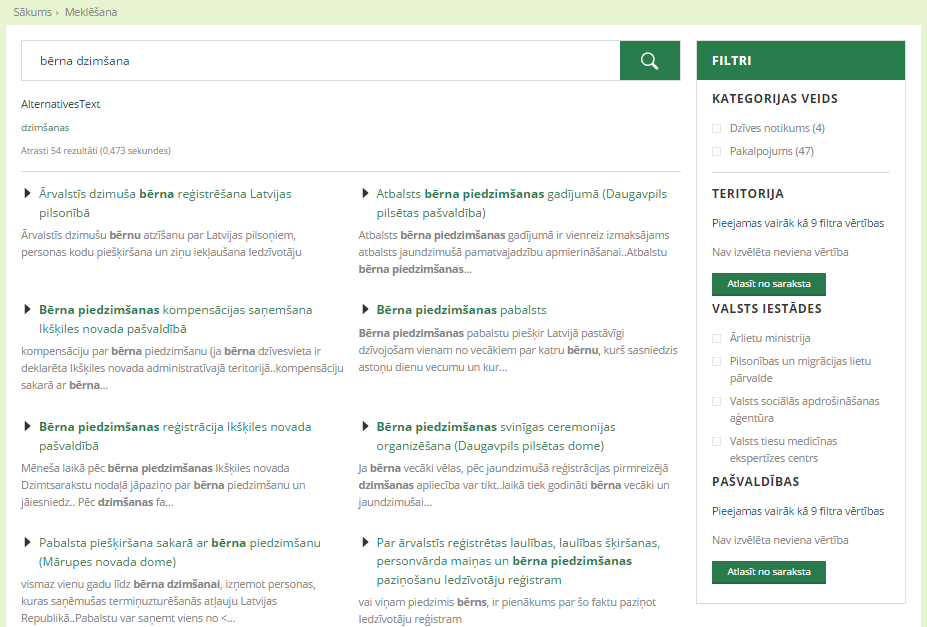 Фильтры для более детальной сортировки результатов, например, по территории, учреждению и пр.
Найденные
результаты
22
[Speaker Notes: Для быстрого поиска информации рекомендуется использовать поисковик и ключевые слова. Результаты поиска отображают:
найденные результаты;
продолжительность поиска;
фильтры для более детальной сортировки результатов, например, по территории, учреждению, событию жизни и пр.

Кроме того, вместе с улучшениями портала в октябре 2015 года поиск и перевод информации на портале стали удобнее. Если до сих пор инструменты поиска были разделены — у Каталога публичных услуг — один, у е-услуг — другой, то сейчас они объединены в один.]
Распознай вид е-услуги
Е-услуги на портале можно распознать по символам «ē!» двух видов рядом с названием:
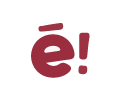 е-услуги, размещенные на портале Latvija.lv
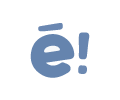 е-услуга находится на другом сайте
23
[Speaker Notes: Е-услуги на портале можно распознать по символам «ē!» двух видов рядом с названием:
красный символ обозначает е-услуги, размещенные на Latvija.lv (например, Е-заявление учреждению, Уплата налога на недвижимость и свыше 100 других е-услуг);
синий символ обозначает е-услуги, которые находятся на другом сайте (например, СЭД СГД, ДБДД, e.sigulda.lv и свыше 160 других е-услуг).]
Е-услуги для всех жизненных ситуаций
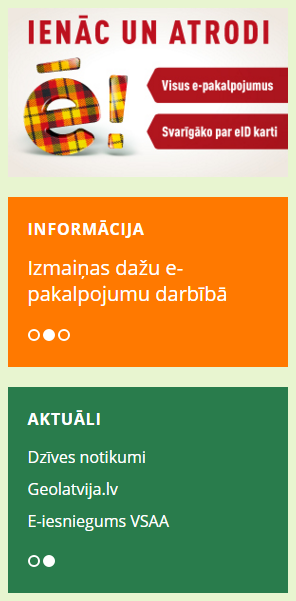 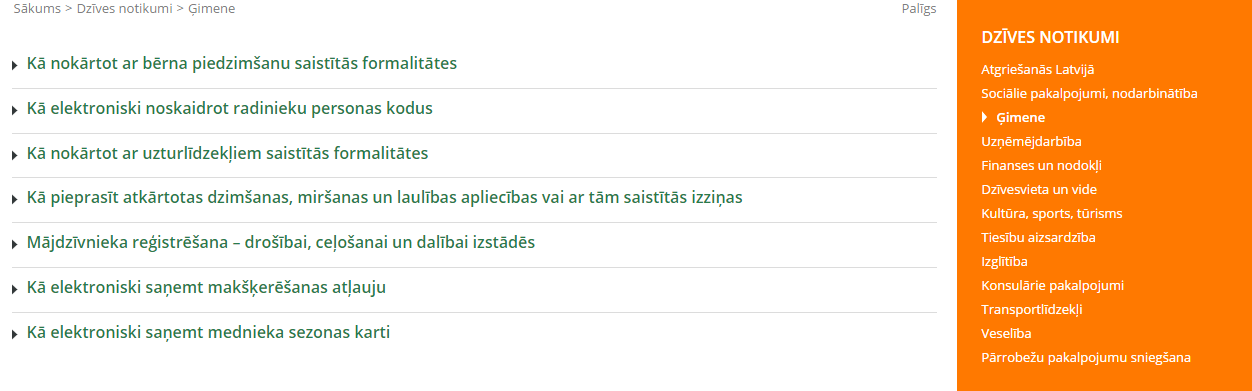 24
[Speaker Notes: На начальной странице портала Latvija.lv в левом углу расположен раздел «События жизни», в котором согласно списку жизненных ситуаций можно подробнее узнать о различных услугах и их получении.]
Что необходимо, чтобы начать использовать
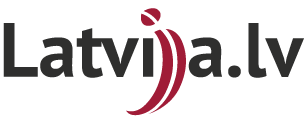 ?
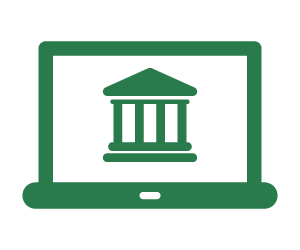 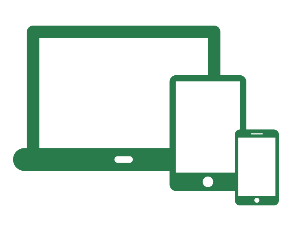 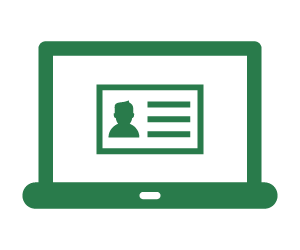 Для е-услуг:
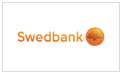 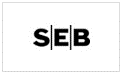 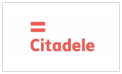 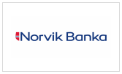 или
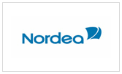 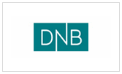 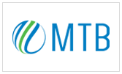 Компьютер, планшет или смартфон с подключением к Интернету
Интернет-банк
eID-карта и е-подпись
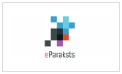 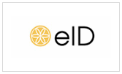 Для Каталога публичных услуг:
25
[Speaker Notes: Для использования Каталога публичных услуг требуется только компьютер, планшет или другое устройство с подключением к Интернету.
Аутентифицироваться для использования е-услуг можно двумя способами:
через системы интернет-банка семи банков — дополнительная подготовка не требуется;
в свою очередь, чтобы пройти аутентификацию с помощью электронной идентификации, т.е. eID-карты или е-подписи, необходимо выполнить разовые подготовительные работы.]
Как пользоваться е-услугами?
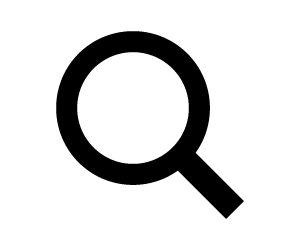 1.
Выбери услугу (в каталоге или с помощью поисковика)
Аутентифицируйся 
с помощью eID-карты и е-подписи
или через интернет-банк
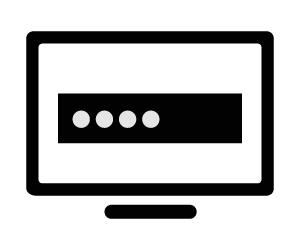 2.
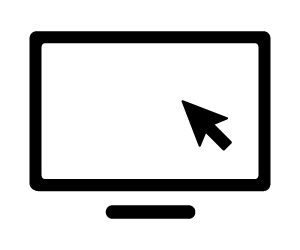 3.
Проведи выполнение е-услуги
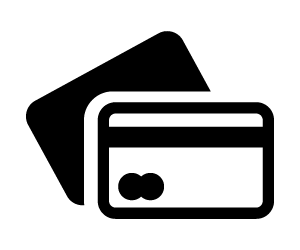 4.
Если необходимо, произведи платеж
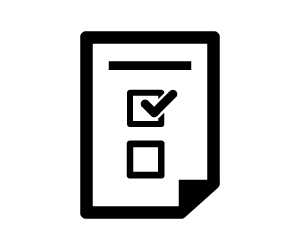 Получи услугу сразу или позже (кроме того, она может быть в форме как документа, так и бланка)
5.
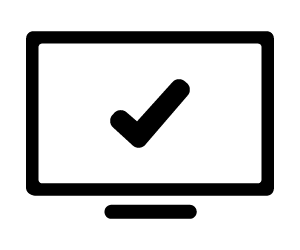 Заверши работу или вернись в раздел «Мое рабочее место», чтобы просмотреть новости об е-услугах
6.
26
[Speaker Notes: Е-услуги различаются: одни — это общедоступные базы данных, другие требуют аутентификации; однако большинство из них включают представленные на этом слайде этапы.]
Мое рабочее место: все твои действия на портале
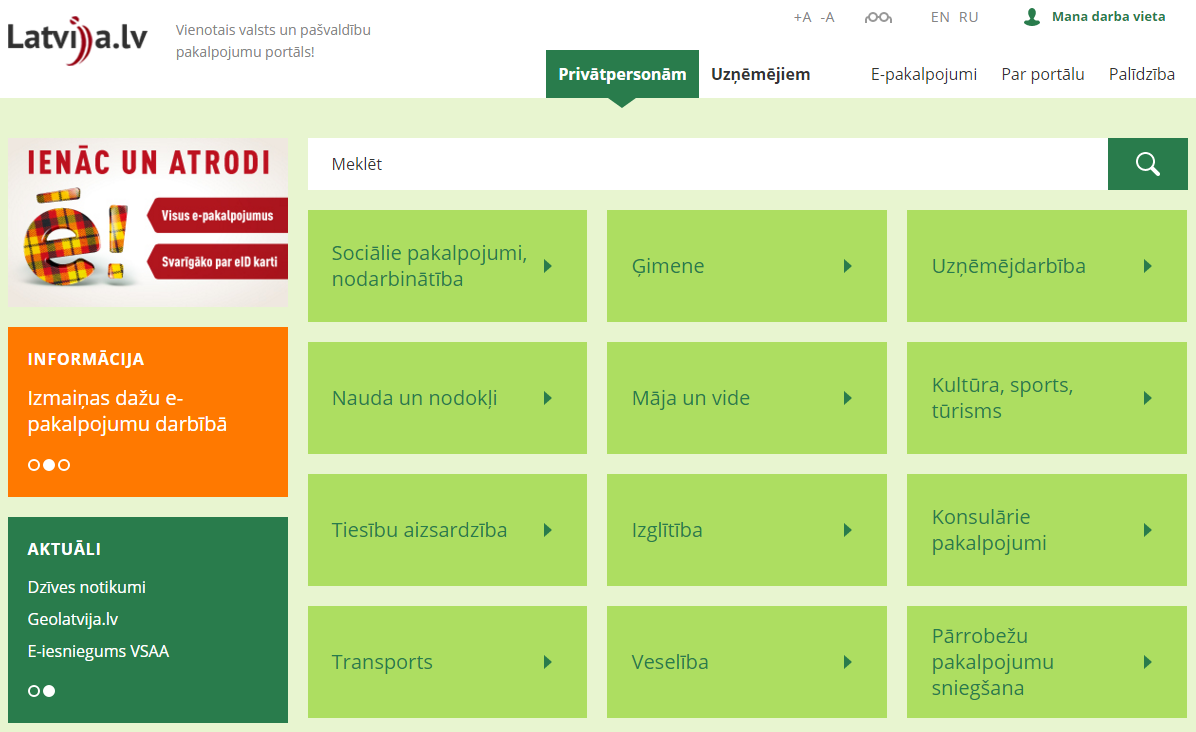 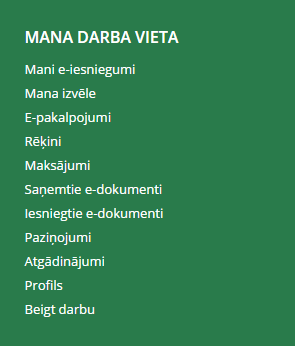 27
[Speaker Notes: В разделе «Мое рабочее место» на портале Latvija.lv представлено резюме всех действий пользователя.]
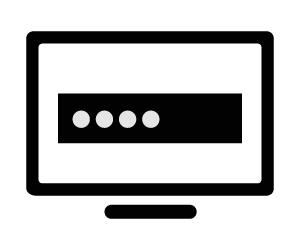 Аутентификация
28
[Speaker Notes: Во-вторых, как можно аутентифицироваться для использования е-услуг.]
Как аутентифицироваться для использования е-услуг?
Выбор наиболее удобного способа аутентификации 
(только в отдельных случаях нельзя выбрать, например, для е-услуги по сбору подписей требуется е-подпись)
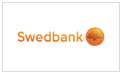 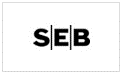 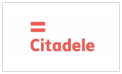 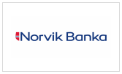 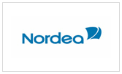 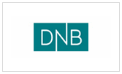 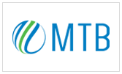 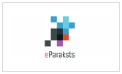 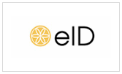 Дополнительная подготовка не требуется.
Требуется провести разовые подготовительные работы.
С помощью eID-карты или е-подписи
Через интернет-банк
29
[Speaker Notes: Аутентифицироваться для использования е-услуг можно двумя способами:
через системы интернет-банка семи банков — дополнительная подготовка не требуется;
в свою очередь, чтобы пройти аутентификацию с помощью электронной идентификации, т.е. eID-карты или е-подписи, необходимо выполнить разовые подготовительные работы.]
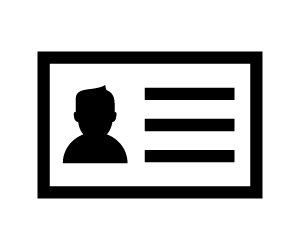 Как подготовиться
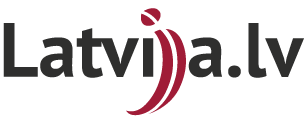 к использованию            
с помощью eID-карты ие-подписи?
30
[Speaker Notes: В третьих, как подготовить компьютер к работе с eID-картой и е-подписью.]
Что необходимо для начала работы?
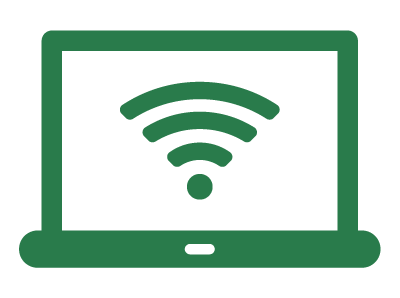 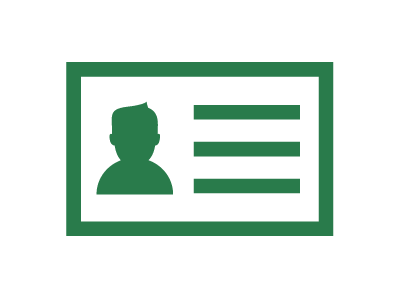 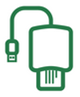 Компьютер
eID-карта
Считыватель смарт-карт
Компьютер с подключением к Интернету
eID-карта выдается УДГМ
 
Запроси е-подпись!
Считыватель карт можно приобрести в магазине электротоваров
В библиотеке смело обращайся к библиотекарю за советом по использованию е-услуг!
Т: 8300
Э: eID@pmlp.gov.lv 
W: www.pmlp.gov.lv
Список с местами торговли доступен на www.eparaksts.lv в разделе «eID-карта»
31
[Speaker Notes: Необходим компьютер, eID-карта и считыватель смарт-карт.
Если ты решил воспользоваться е-услугой, для получения которой требуется аутентификация или подписание с помощью безопасной электронной подписи, используй свою eID-карту. Помню, на eID-карте бесплатно доступны 120 е-подписей. Кроме того, если у тебя уже есть eID-карта, но на ней закончились или нет е-подписей — их можно бесплатно активировать для уже выданной карты.]
Компьютер, подготовленныйк работе с eID-картой и е-подписью
Следуй инструкции на eparaksts.lv в разделе«eID-карта»
Установи программное обеспечение подписи / проверки eParakstītājs 3.0
1
Убедись, что е-подпись активна и годна
2
Подготовь свой интернет-браузер для работыс eID-картой
3
Т: 67018989  Э: eparaksts@eparaksts.lv  W: www.eparaksts.lv
32
[Speaker Notes: Следуй инструкции на eparaksts.lv в разделе «eID-карта» и подготовь компьютер к работе с eID-картой и е-подписью.]
Как убедиться, что е-подпись активна и годна?
Помести карту в считыватель
1
Открой eParakstītājs 3.0
2
Нажми Rīki (Инструменты)  Sertifikāti (Сертификаты) (в окне появится информация)
3
Внимание! 
Е-подпись будет активирована в течение 24 часов с момента получения карты.
Также в случаях изготовления нового конверта с PIN-кодом в отделении УДГМ необходимо подождать 24 часа до активацииэ-подписи.
33
[Speaker Notes: Если ты хочешь проверить, что е-подпись активна и годна, следуй этим трем шагам. 
Помню, на eID-карте бесплатно доступны 120 е-подписей. Кроме того, если у тебя уже есть eID-карта, но на ней закончились или нет е-подписей — их можно бесплатно активировать для уже выданной карты.]
Убедись, что готов!
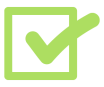 Твой компьютер имеет подключение к Интернету
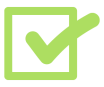 У тебя есть считыватель смарт-карты
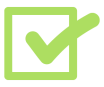 Компьютер подготовлен к работе с е-подписью и eID-картой
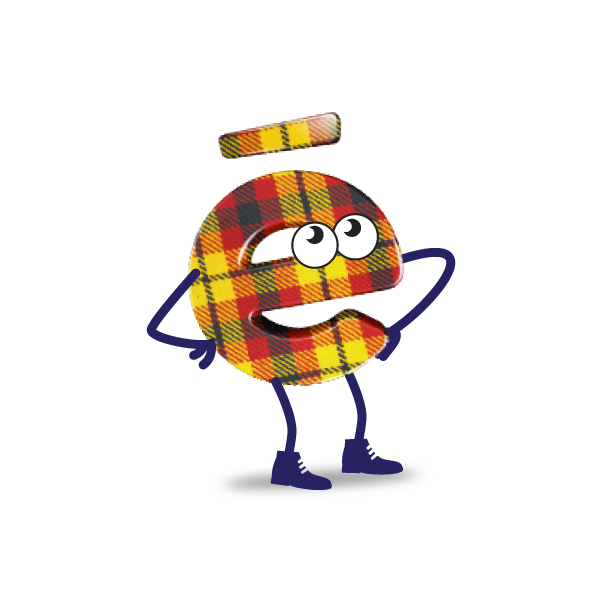 На твоей eID-карте есть активные сертификаты е-подписи, и Ты знаешь свои PIN-коды
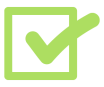 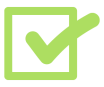 Твой интернет-браузер готов к работе с eID-картой
34
[Speaker Notes: После проведения все подготовительных работ остается только убедиться, все ли необходимое было выполнено.]
Мы тебе поможем!
Подготовка компьютера может потребовать времени и терпения, однако ее необходимо выполнить лишь один раз, к тому же, ты всегда можешь смело просить у нас совета!
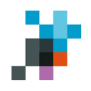 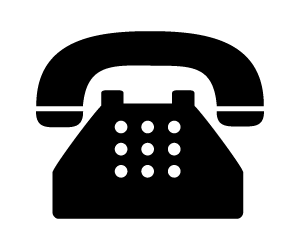 Если есть вопросы по выполнению е-услуги на Latvija.lv, свяжись со службой поддержки пользователей портала:
Т: 67502757
Э: portals@vraa.gov.lv
Если не удается аутентифицироваться или подписаться с помощью е-подписи на портале Latvija.lv, свяжись со службой поддержки:
Т: 67018989
Э: eparaksts@eparaksts.lv
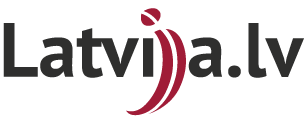 35
[Speaker Notes: Подготовка компьютера может потребовать времени и терпения, однако ее необходимо выполнить лишь один раз, к тому же, ты всегда можешь смело просить у нас совета!]
Ищите больше:
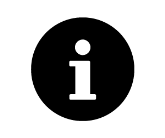 Список услуг Latvija.lv: https://www.latvija.lv/lv/Epakalpojumi   
Инфографика «Зайди на Latvija.lv с помощью eID-карты»: https://www.latvija.lv/lv/Aktualitates/2015/EID
Следи за новостями об е-услугах также в социальных сетях:
Twitter — twitter.com/PortalsLV   
Facebook — www.facebook.com/latvija.lv  
Draugiem.lv — www.draugiem.lv/latvija
36
[Speaker Notes: На указанных сайтах доступна дополнительная информация.]
Помни!
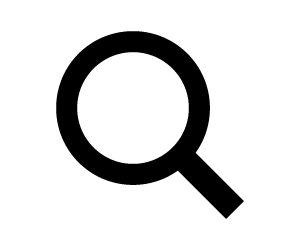 Прежде чем лично явиться в учреждение, проверь, не доступна ли услуга в Интернете!
В случае сомнений или неясностей не бойся спрашивать совета!
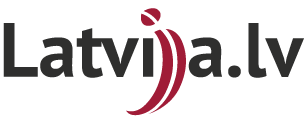 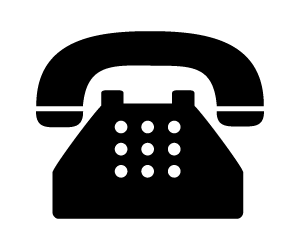 Служба поддержки пользователей портала
телефон: 67502757 
эл. почта: portals@vraa.gov.lv
Часы консультаций: 
понедельник – пятница
08:30–16:30
37
[Speaker Notes: Напоминаем:
прежде чем лично явиться в учреждение, проверь, не доступна ли услуга в Интернете;
в случае сомнений или неясностей не бойся спрашивать совета!]
Для жителей и предпринимателей
Что такое               ?
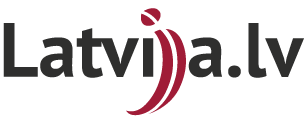 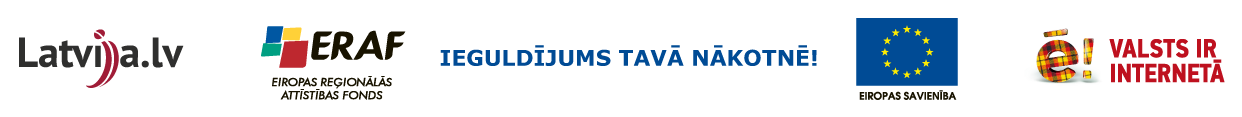 [Speaker Notes: Спасибо! Вопросы?]